Breaking the Curse of Horizon: Infinite-Horizon Off-Policy Estimation
Speaker:  Narsil Zhang
Task
off-policy estimation of the expected reward of a target policy 




using samples collected by a different policy
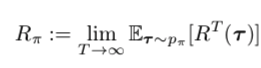 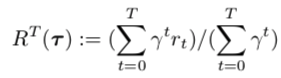 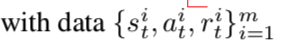 A Traditional Way: Importance Sampling
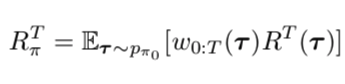 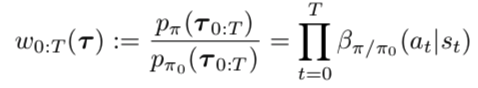 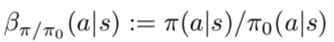 Con of Importance Sampling
Rao-Blackwell: Reducing Variance
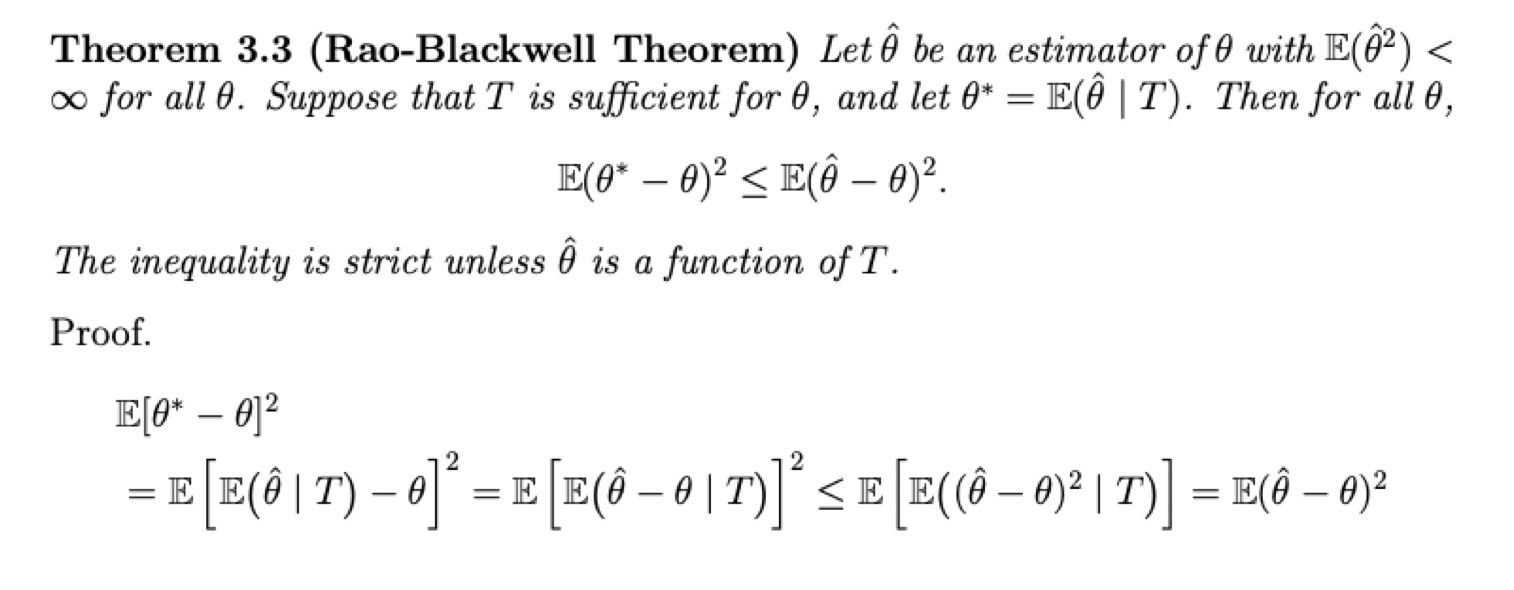 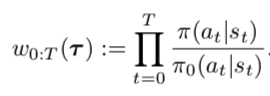 Recall we use                                   for trajectory-wise estimation 

By Rao-Blackwell, we can use				      instead, which is called step-wise estimation
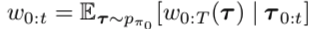 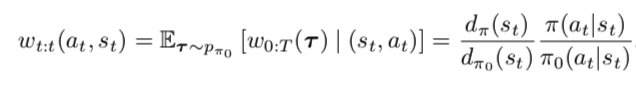 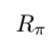 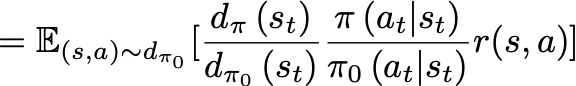 To justify (*) ...
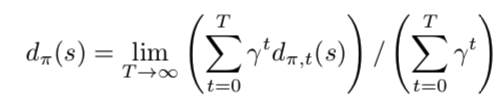 Then we have...
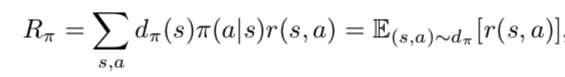 An Intuitive Proof
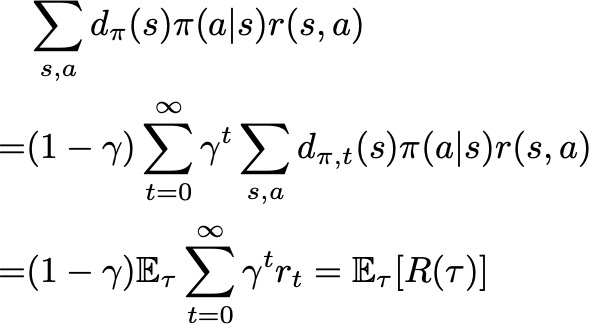 How to estimate (**) when off-policy?
Still, importance sampling:





this is (*) !
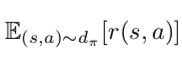 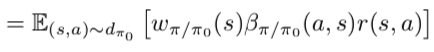 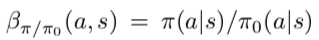 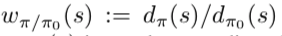 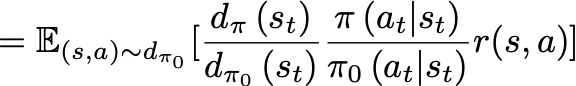 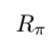 which is estimated by...
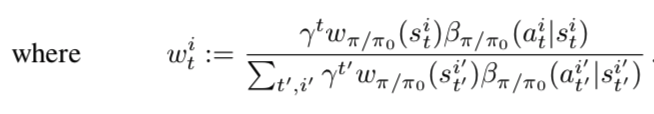 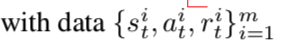 Luckily we have a theorem: (some details omitted)
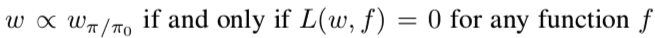 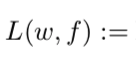 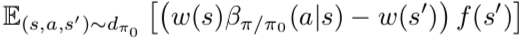 solving an optimization problem:



with a pre-chosen function space
we take     to be a Hilbert kernel unit ball, which is a subset of  reproducing kernel Hilbert space (RKHS), due to its elegant properties
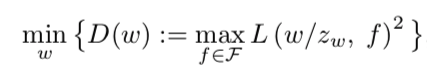 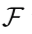 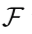 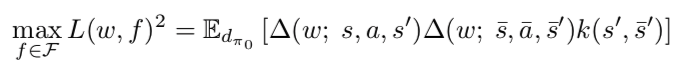 Thank you!